Oceanic Divide Factors Into Tropical Cyclone Strength
Objective
Explain why sea surface temperature (SST) is a poor predictor of tropical cyclone (TC) intensification in the Atlantic when compared to the Pacific
Approach
Compute various oceanic and atmospheric parameters along TC tracks using data from 1998−2012
Compare variance in pre-storm SST and spatial variability in TC cold wakes across basins
Compute spatial variability in large-scale atmospheric parameters, such as vertical wind shear
Impact
Substantial along-track pre-storm SST variability enhances the SST influence on TC intensification in the eastern Pacific
In the Atlantic, strong cold wakes over the warmest part of the basin reduce the pre-storm SST variance experienced by TCs
In the northwest Pacific, atmospheric parameters vary in concert with SST to increase the latter’s influence on TC intensification
Findings could help improve statistical model predictions for the Atlantic
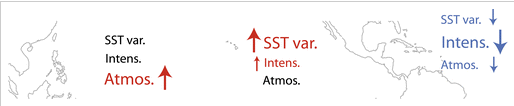 Eastern Pacific
Atlantic
Western North Pacific
The schematic shows the strength of the relationship between TC intensification rate and pre-storm SST in each ocean basin, based on contributions from: along-track pre-storm SST variance (SST var.); the combination of TC initial intensity and SST wake (Intens.); and the background atmospheric conditions (Atmos.). Across all basins, red indicates an increased correlation and blue indicates a reduced correlation; black notes a negligible difference. Larger words and arrows indicate the most important variable per basin.
Foltz GR, K Balaguru, and SM Hagos. 2018. “Interbasin Differences in the Relationship between SST and Tropical Cyclone Intensification.” Monthly Weather Review 146(3):853-870. DOI: 10.1175/MWR-D-17-0155.1
[Speaker Notes: Sea surface temperatures have less influence on tropical cyclone intensification in the Atlantic than in the Pacific.
The Science	
Tropical cyclones intensify using heat from the ocean surface, so sea surface temperatures (SSTs) under the eye of the storm are critical to their development. However, pre-storm SSTs are poor predictors of tropical cyclone intensification in the Atlantic basin compared to the eastern and northwest Pacific. Researchers at the U.S. Department of Energy’s Pacific Northwest National Laboratory contributed to a study showing that SST does not have as much influence in the Atlantic as in the Pacific. They uncovered a combination of factors explaining why the relationship between SST and tropical cyclone intensification differs among ocean basins.
The Impact
Sea surface temperatures are one of the most important predictors in statistical hurricane intensity prediction models, which consistently perform better in the Pacific compared to the Atlantic. The findings of this study could help improve statistical model predictions for the Atlantic.
Summary
Sea surface temperature is one of the most important parameters for tropical cyclone intensification. This study showed that the relationship between SST and tropical cyclone intensification varies considerably among ocean basins, with SST explaining less than 4 percent of the variance in tropical cyclone intensification rates in the Atlantic, 12 percent in the northwest Pacific, and 23 percent in the eastern Pacific. 
The study revealed several factors responsible for these interbasin differences. First, SST variability along tropical cyclone tracks is lower in the Atlantic. This is because the SST variability across the domain is relatively small in the Atlantic compared to the eastern Pacific. Also, storm-induced cold wakes in the Atlantic reduce the pre-storm SST contribution to tropical cyclone intensification. The damping occurs because SST tends to vary in phase with tropical cyclone-induced SST cooling: In the Gulf of Mexico and northwestern Atlantic, where SSTs are highest, tropical cyclones tend to be strongest and their translations (the speeds at which they move forward) slowest, resulting in the strongest storm-induced cooling. The tendency for tropical cyclones to be more intense over the warmest SST in the Atlantic also limits the usefulness of SST as a predictor since stronger storms intensify less. Finally, in the northwest Pacific, SST tends to vary out of phase with vertical wind shear (change of wind speed or direction with height) and outflow temperature (the temperature in the upper troposphere). This strengthens the relationship between SST and tropical cyclone intensification more in the northwest Pacific than in the eastern Pacific or Atlantic.]